„Nagy hatékonyságú steril mikroalga biomassza létrehozására alkalmas zárt rendszerű fotofermentációs berendezés kifejlesztése”
2019-1.1.1-PIACI KFI-2019-00228
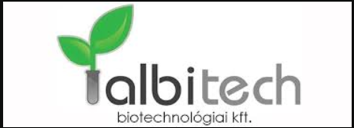 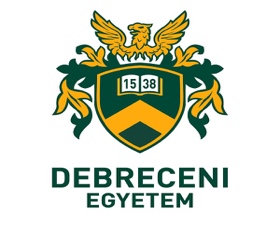 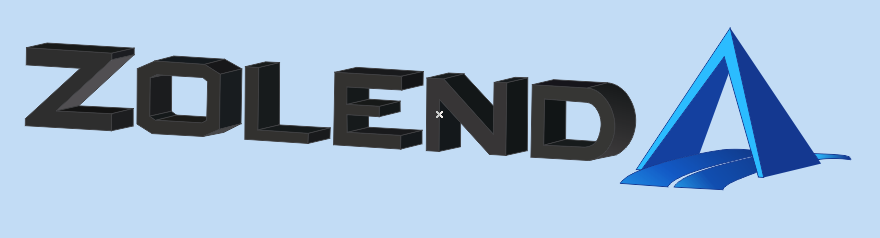